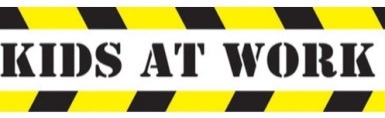 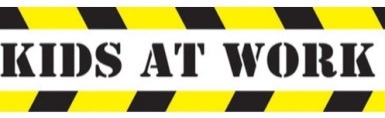 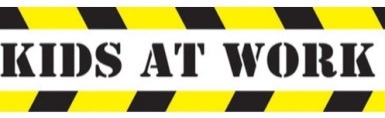 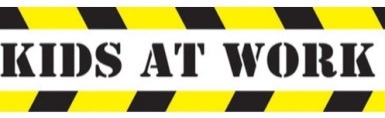 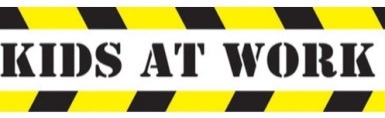 RESPONSE
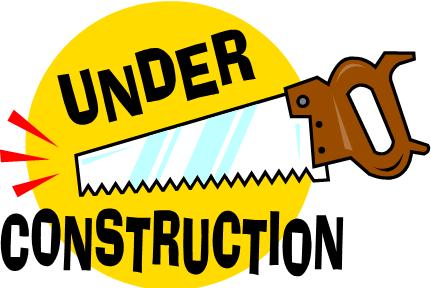 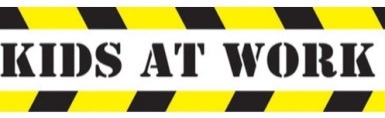 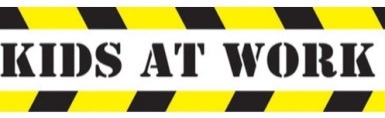 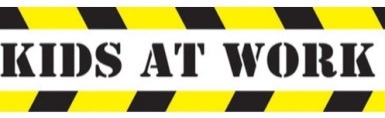 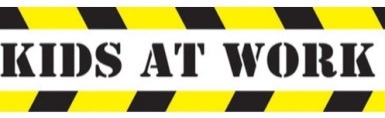 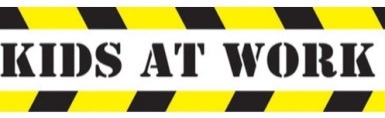 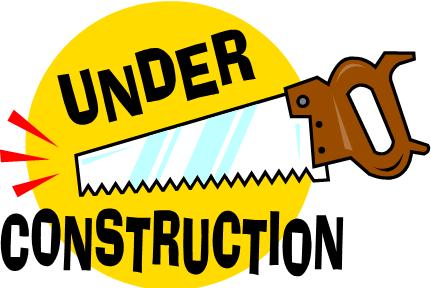 RESPONSE
A constructed response is an  
          answer to a question. 
        You build the response with sentences that you write.
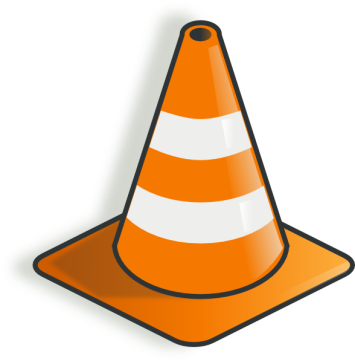 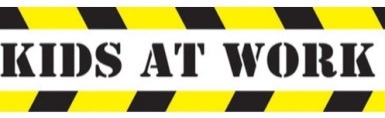 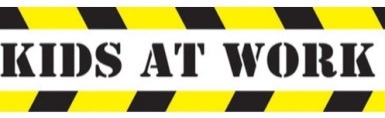 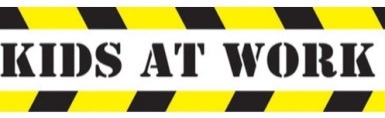 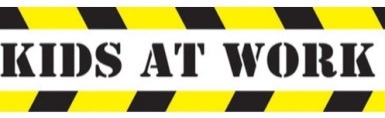 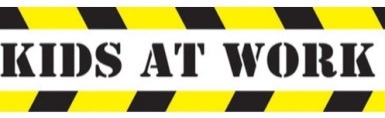 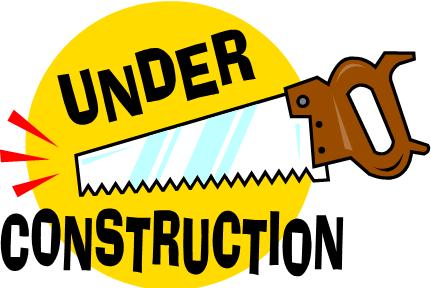 RESPONSE
It is important that you answer  
            the exact question with        
          information you find in     
               the text.
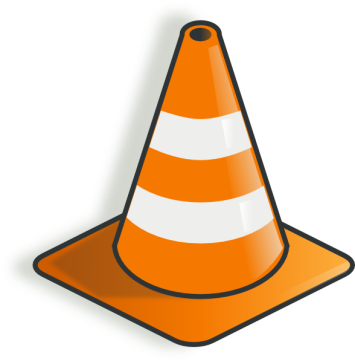 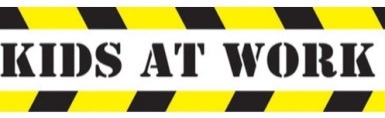 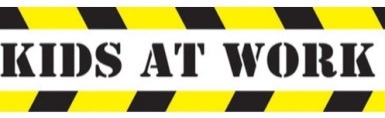 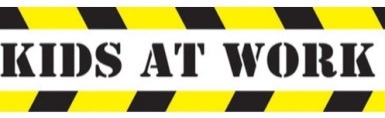 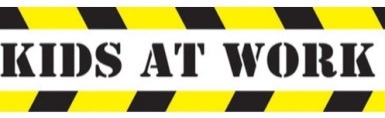 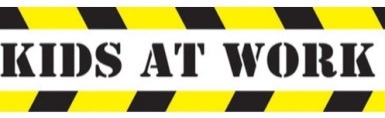 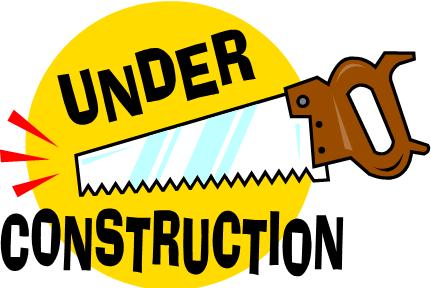 RESPONSE
Here are the steps to writing a constructed response:
Read the question carefully until you understand it.
Form a topic sentence using words from the prompt. 
Look for support in the text by reading closely.
Support your topic sentence by citing text evidence. 
End your answer with a conclusion that restates your topic and links supporting details to that topic.
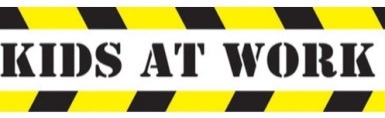 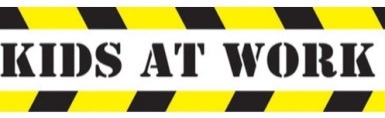 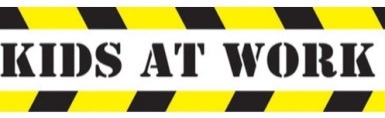 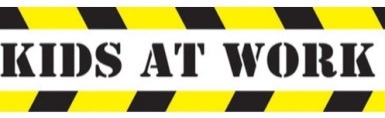 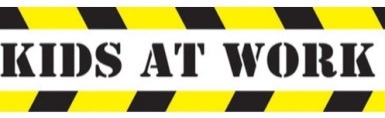